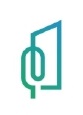 Ханты-Мансийский автономный округ-Югра, ГОРОД СУРГУТ, ВОСТОЧНЫЙ ЖИЛОЙ РАЙОН
объект: «ПАРКОВАЯ ЗОНА В МИКРОРАЙОНЕ 20А. ПЛОЩАДКА ДЛЯ ВЫГУЛА СОБАК С ДОРОЖНО-ТРОПИНОЧНОЙ СЕТЬЮ (1 ЭТАП)»
Ситуационный план
Целью реализации проекта является благоустройство парковой зоны и обеспечение пешеходной связности жилой застройки в мкрн. 20А г. Сургута.
     Проектируемая территория парковой зоны является элементом системы общественных пространств города Сургута и находится в центре селитебной территории и парковой зоной микрорайонного значения. Она связана с территориями общего пользования транзитными пешеходными связями. Транспортная доступность осуществляется сквозь дворовые территории.
     В рамках реализации данного этапа благоустройства, планируется создание тротуаров и велосипедных дорожек на общей площади 7420 кв.м.
     Обустройство площадки для выгула собак с установкой элементов для дрессировки, составляет  223 кв.м.
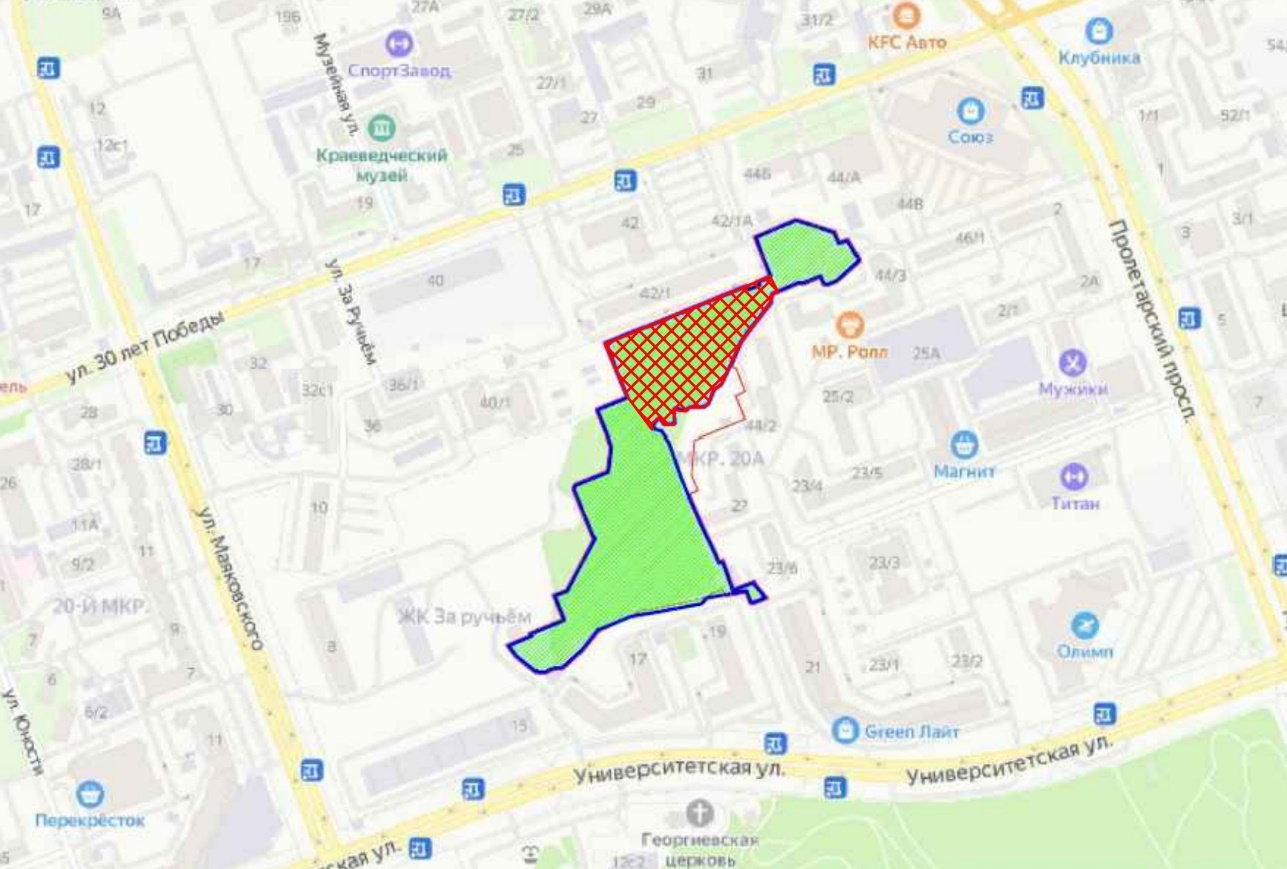 План благоустройства
Визуализация
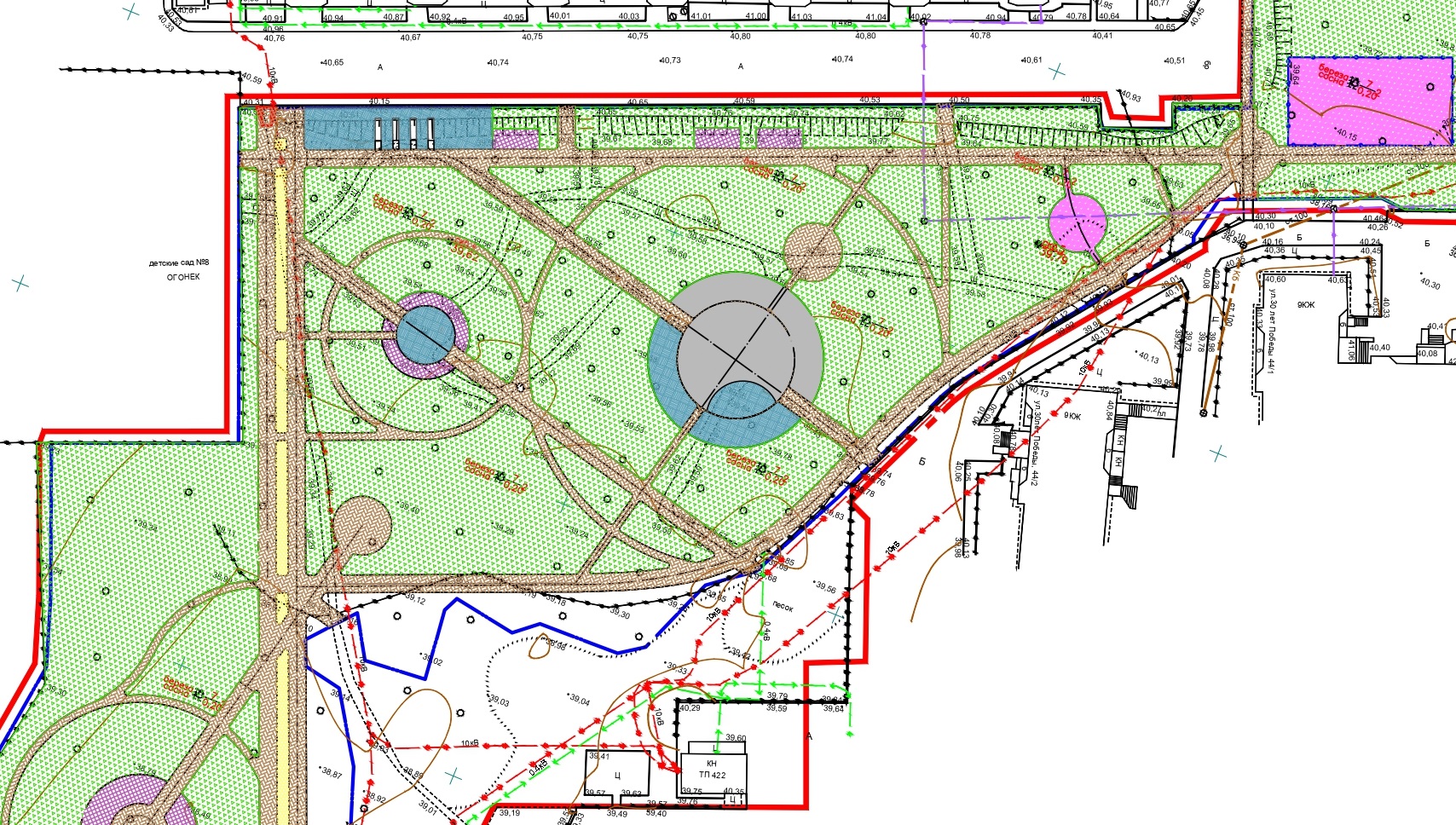 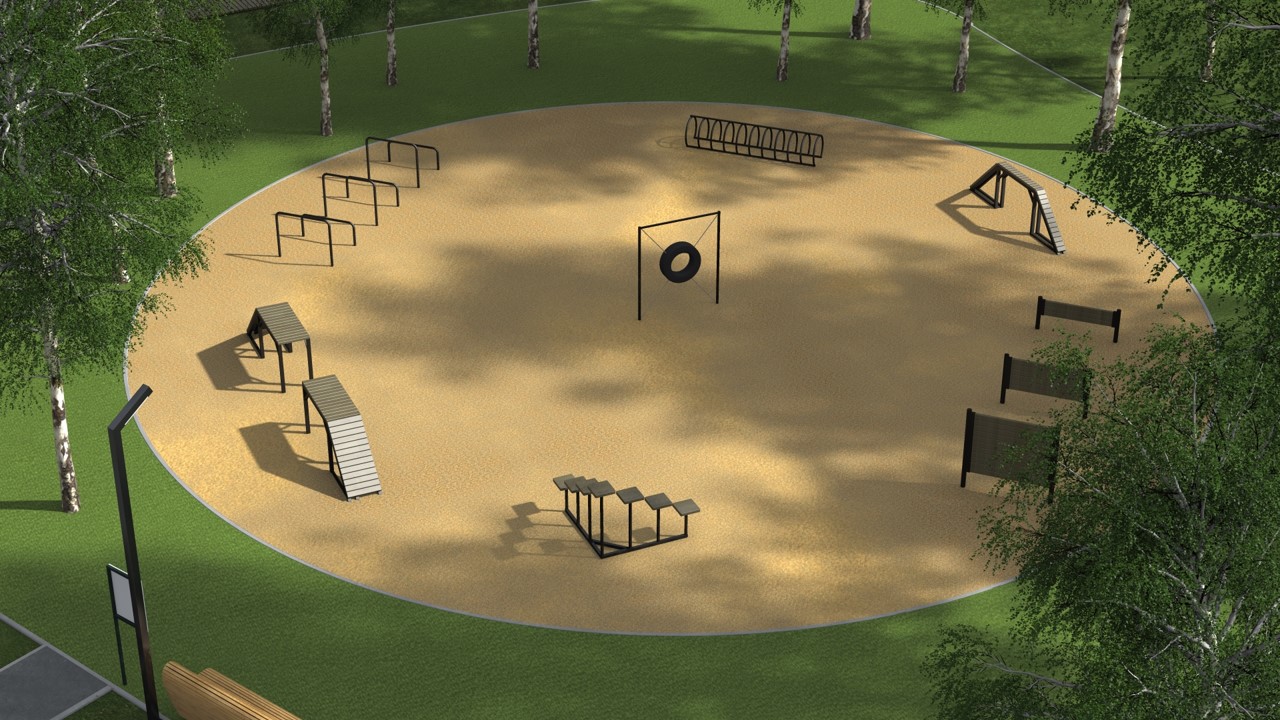